Discovery
A Pop Up Bookshop is coming to our school!
Discovery
Visit with 
your class
Discovery
Browse for free books to take home and keep
Discovery
Pay for them using Bookshop tokens
Discovery
And take them home to keep or share!
Discovery
Look for the posters around school
Discovery
Which books will you buy with your token?
Discovery
Your teachers can help you choose
Funny books
Discovery
Mystery books
What kind of books will you look for?
Non fiction
Adventure stories
Picture books
Real life stories
Discovery
Everyone will have a token to spend
Discovery
Choose two books to take home and keep
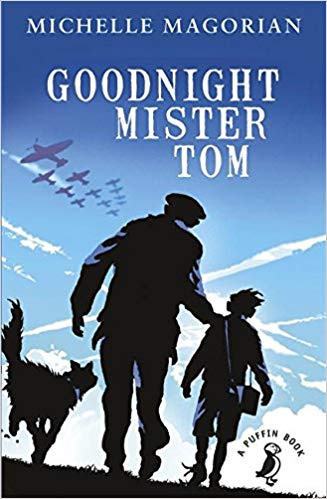 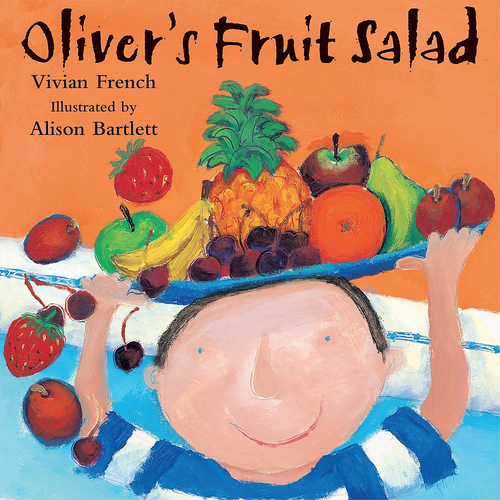 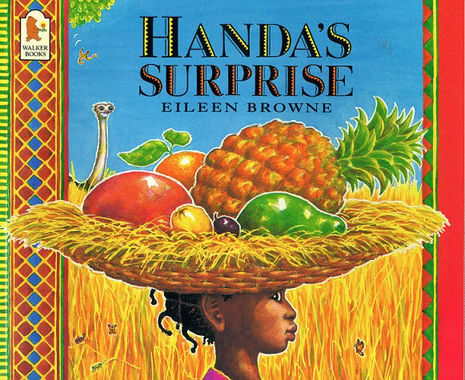 Discovery
What will you buy with your token?
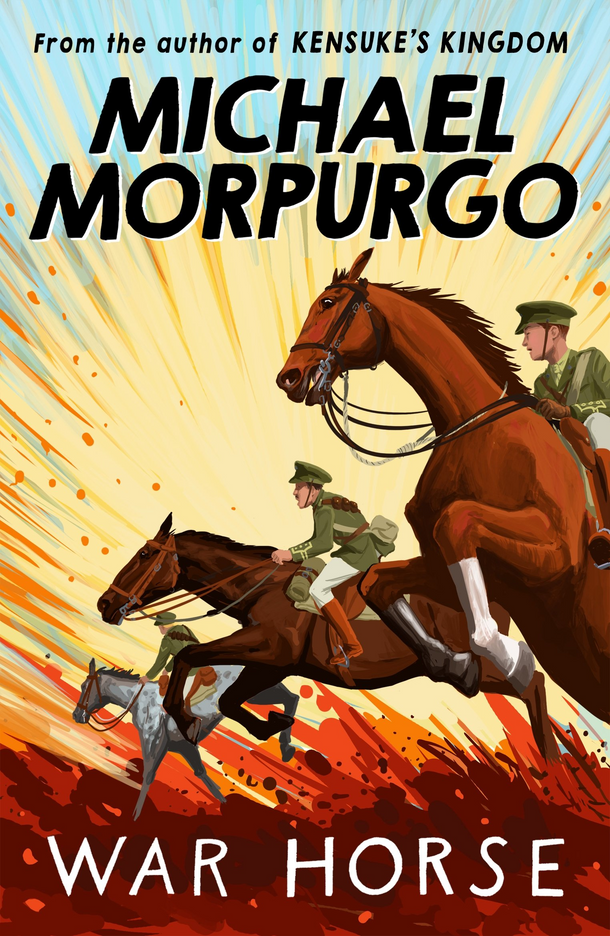 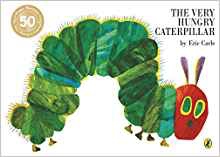 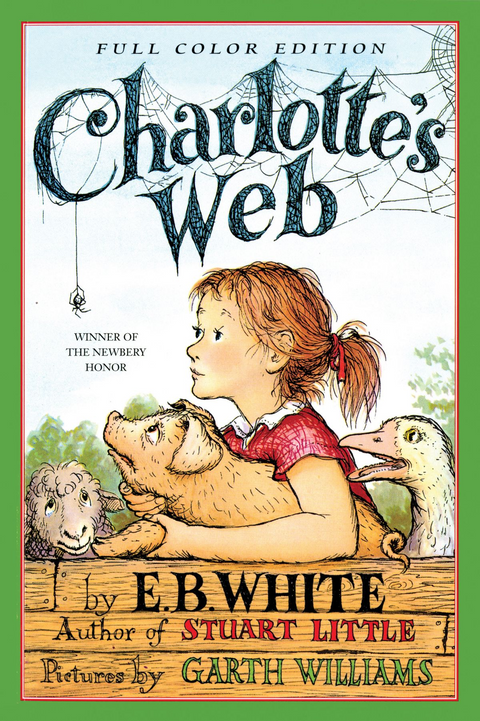 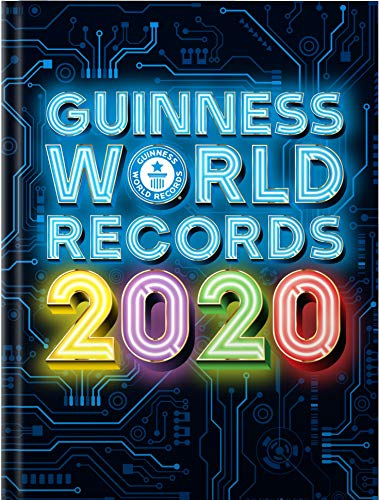 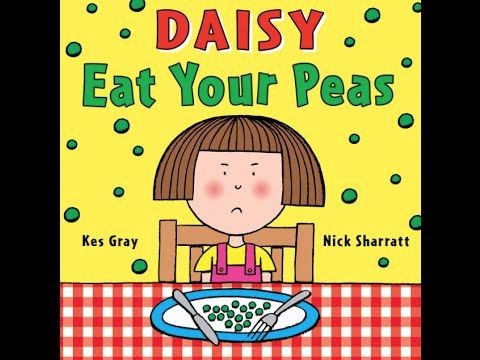 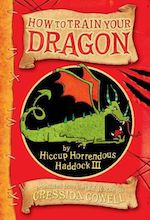 Discovery
The choice is yours!